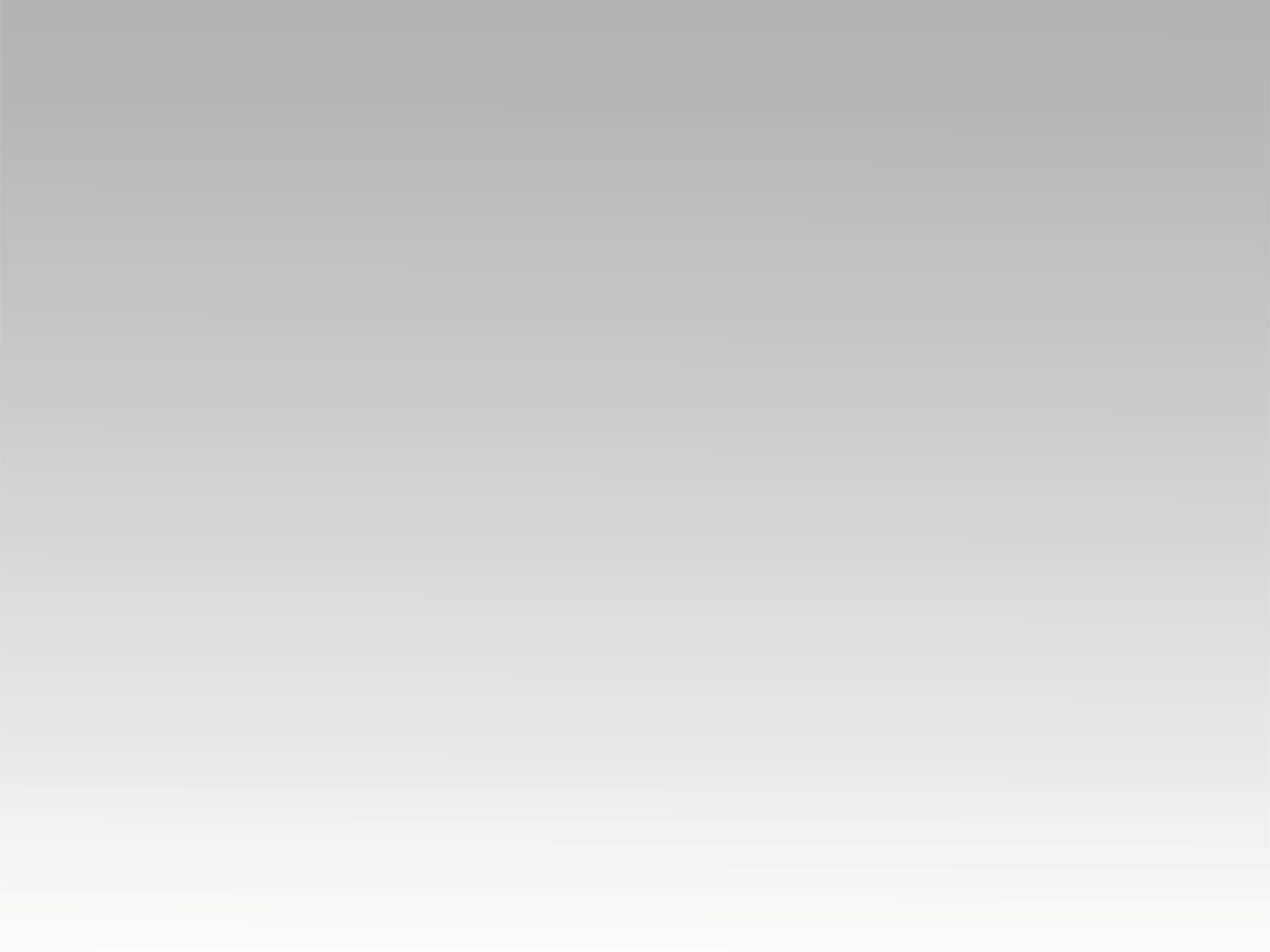 تـرنيــمة
دَايس عَلى عَسَلك
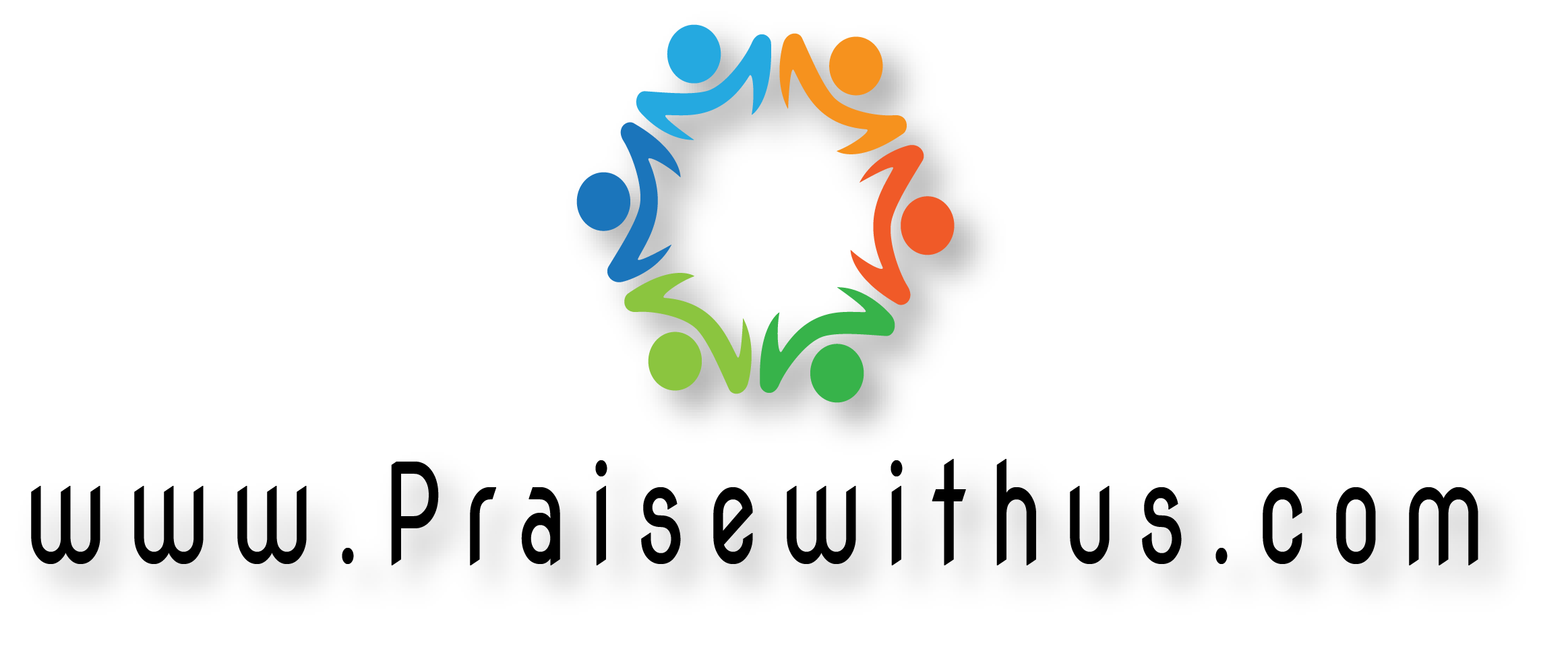 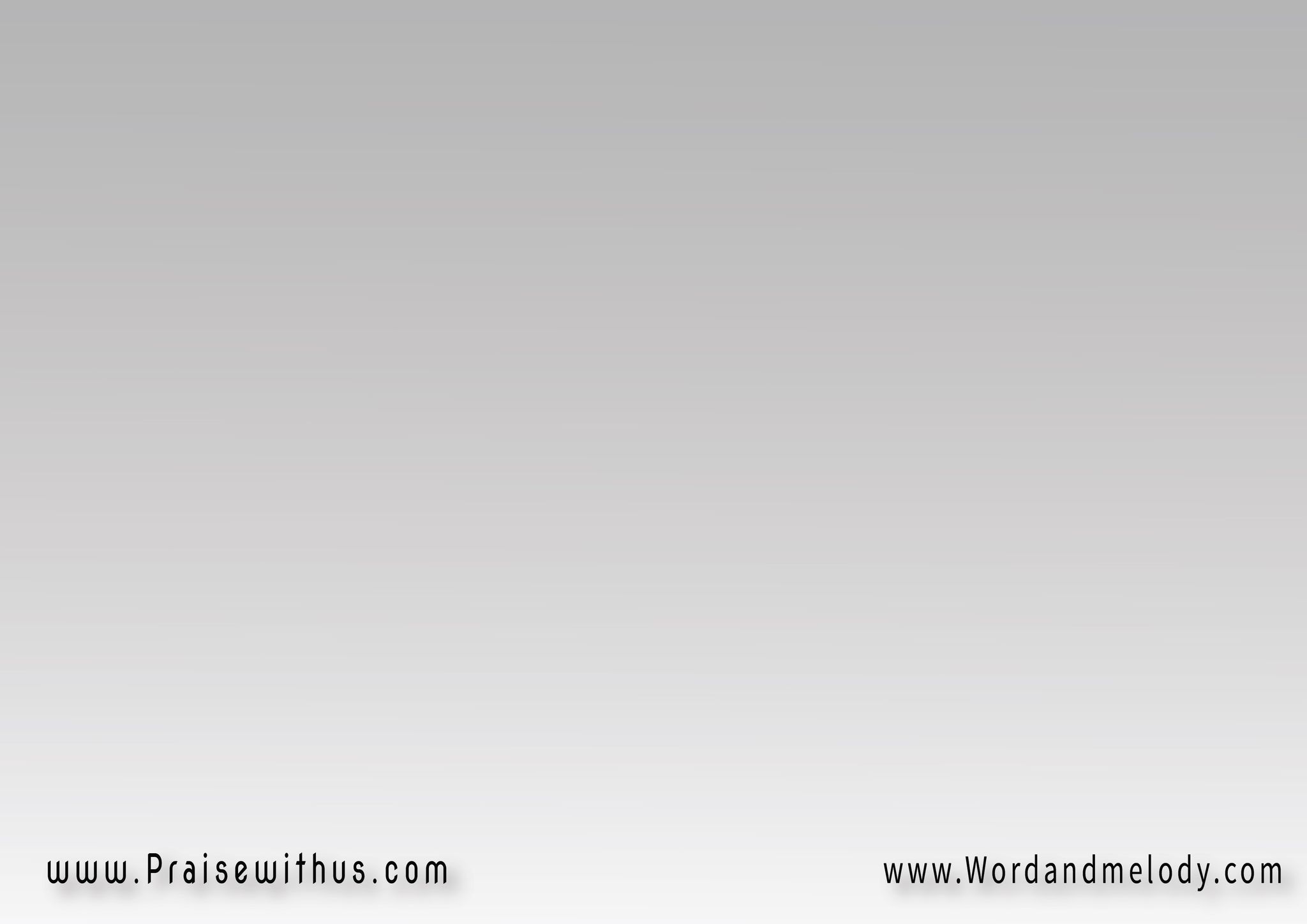 دَايس عَلى عَسَلك يا عَالَم   أنا بإلَهي شَبعَـــــانمُرَّة المَيَّه اللي بتِعطِيها  وعَمرَها مَاتِروي العَطشَانمَهما تحَاوِل تِغرينـــــــي   أو مِن مَجدك تِعطِينيأنا يَسوعــي مِكَفِّينـــــي   وقلبي بحُبُّه مَليَـــــان

dayes aala aasalak ya aalam   ana be elahi shabaanmorra el mayya elli bteatiha   aomra ma terwi el aatshanmahma thawel teghrini   aw men majdak teatiniana yasoui mkaffini   we albi be hobbo Malian


I step on your honey, oh World, I am satisfied with my God. 
The water you give is bitter and can not quench the thirst. 
You can not seduce me as my heart is full of the 
love of Jesus.
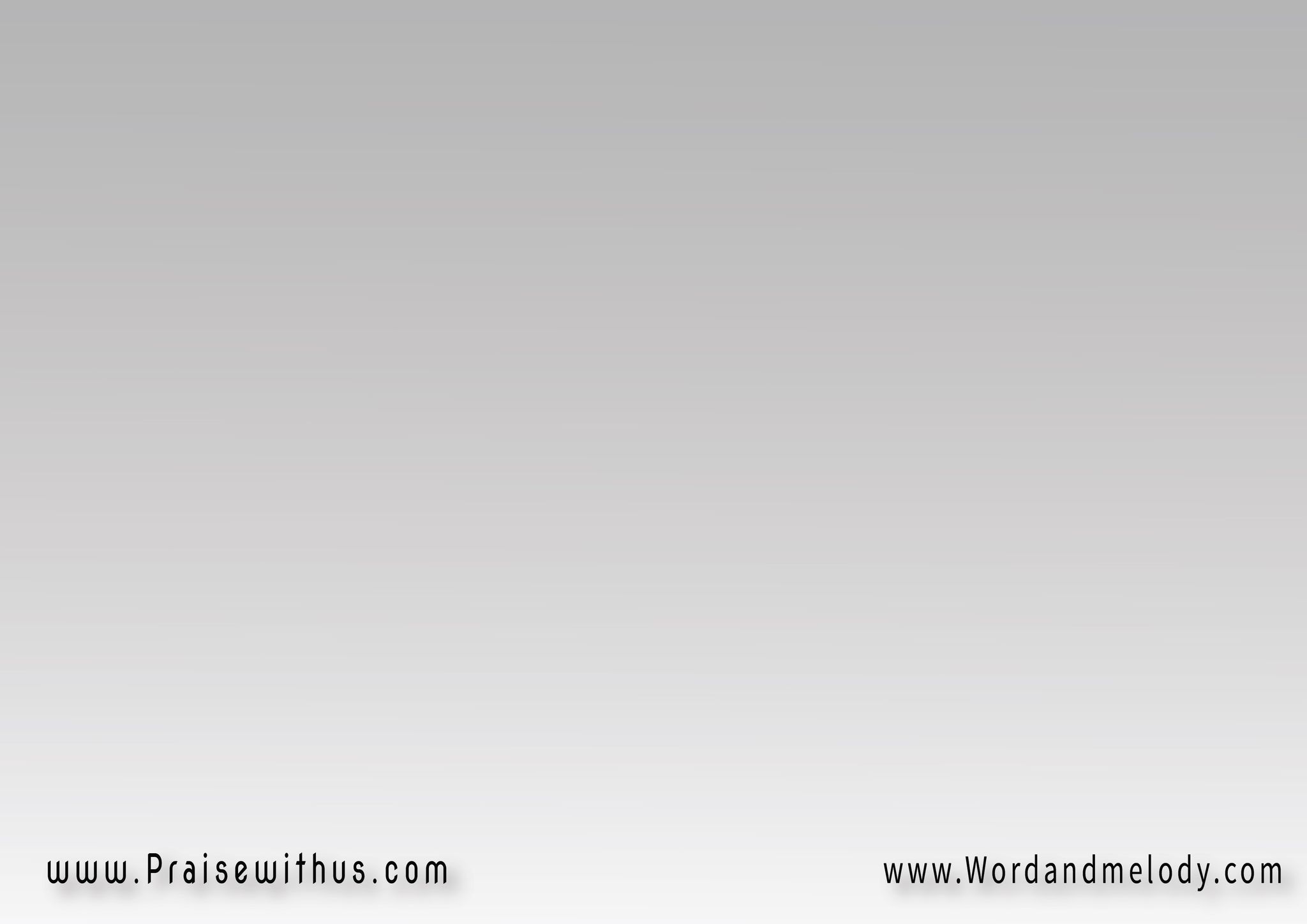 1- 
 أنا نفسي أبيَّة وفرحَانة باِبن الإنسَانبدَمُّه اِشتَرَاني وخَلَّانــــي مَلِك وسُلطان
ana nafsi abia we farhane  bebne el ensanbedammo eshtarani we khallani malek we soltan



I am content and rejoicing in the Son of man 
Who bought me by His blood and made me a king.
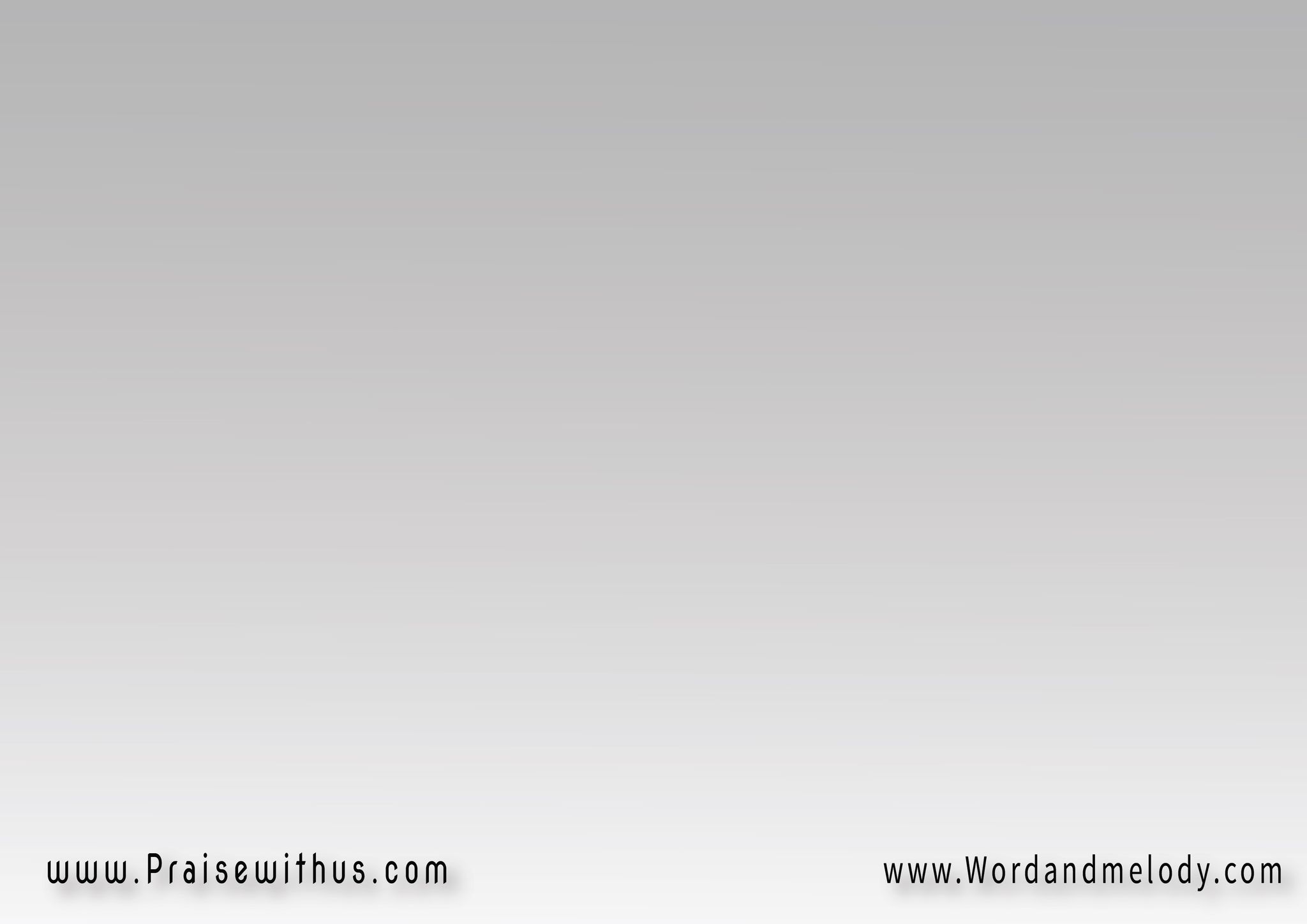 لا فلوسَك وَلا   وَلا دَهَبَك وَلاوَلا حَتَّى كنــوز الدُّنيَــــا كَمَانمُش رَاح اِقبَلها   لو كَانِت عَلىعَرشك رَاح بتمَلِّكني زَمَـــــان

la flosak wala   wala dahabak walawala hatta knoz el ddonia kamanmosh rah eqbala  lao kanet aalaaarshak rah bet mallekni zaman


I will refuse all your treasures even if they place me
 on your throne.
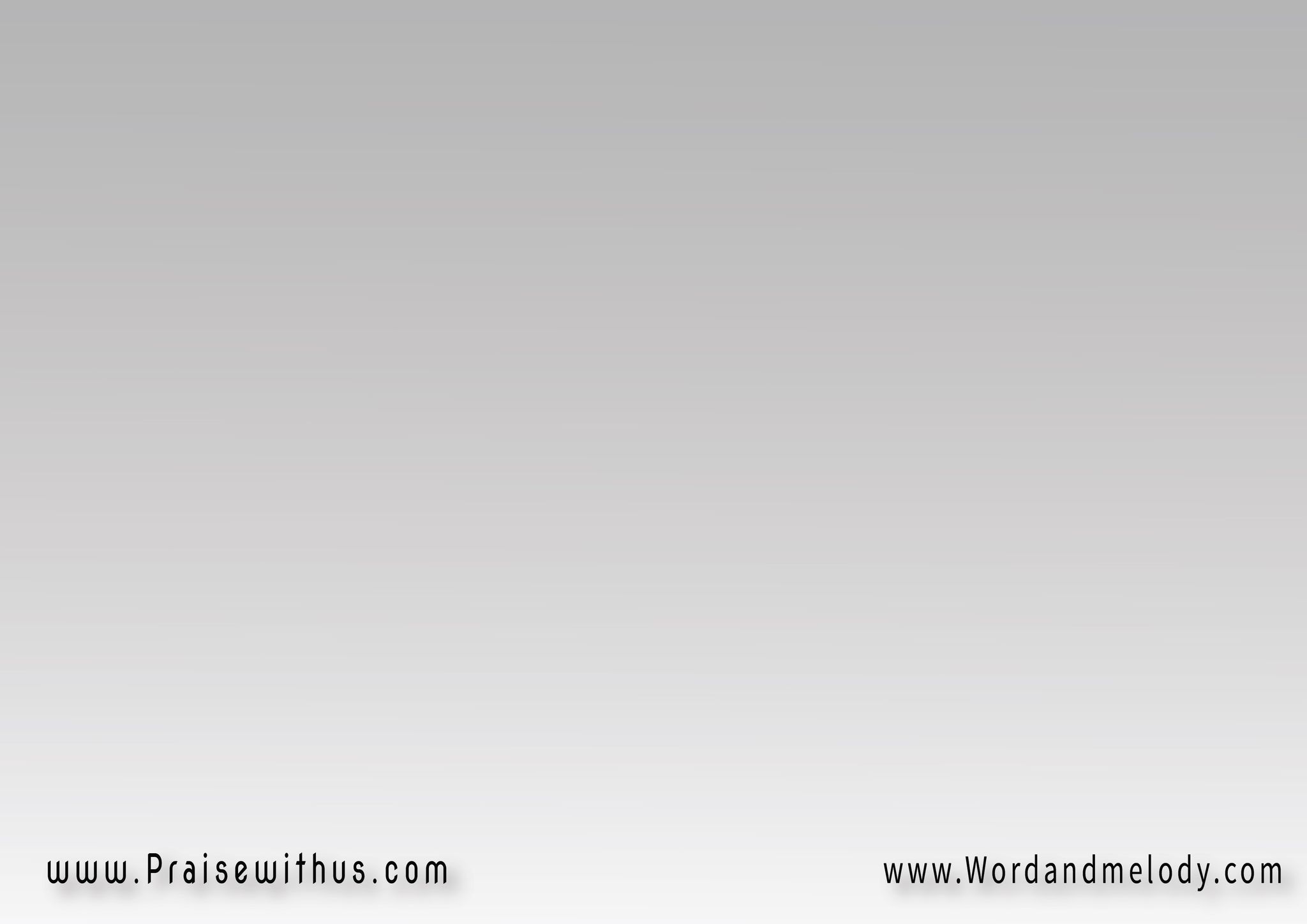 مَهما تحَاوِل تِغرينـــــــيأو مِن مَجدك تِعطِينـــــيأنا يَسوعــي مِكَفِّينـــــــيوقلبي بحُبُّه مَليَــــــــــان
mahma thawel teghrini   aw men majdak teatiniana yasoui mkaffini   we albi be hobbo Malian


You can not seduce me as my heart 
is full of the love of Jesus.
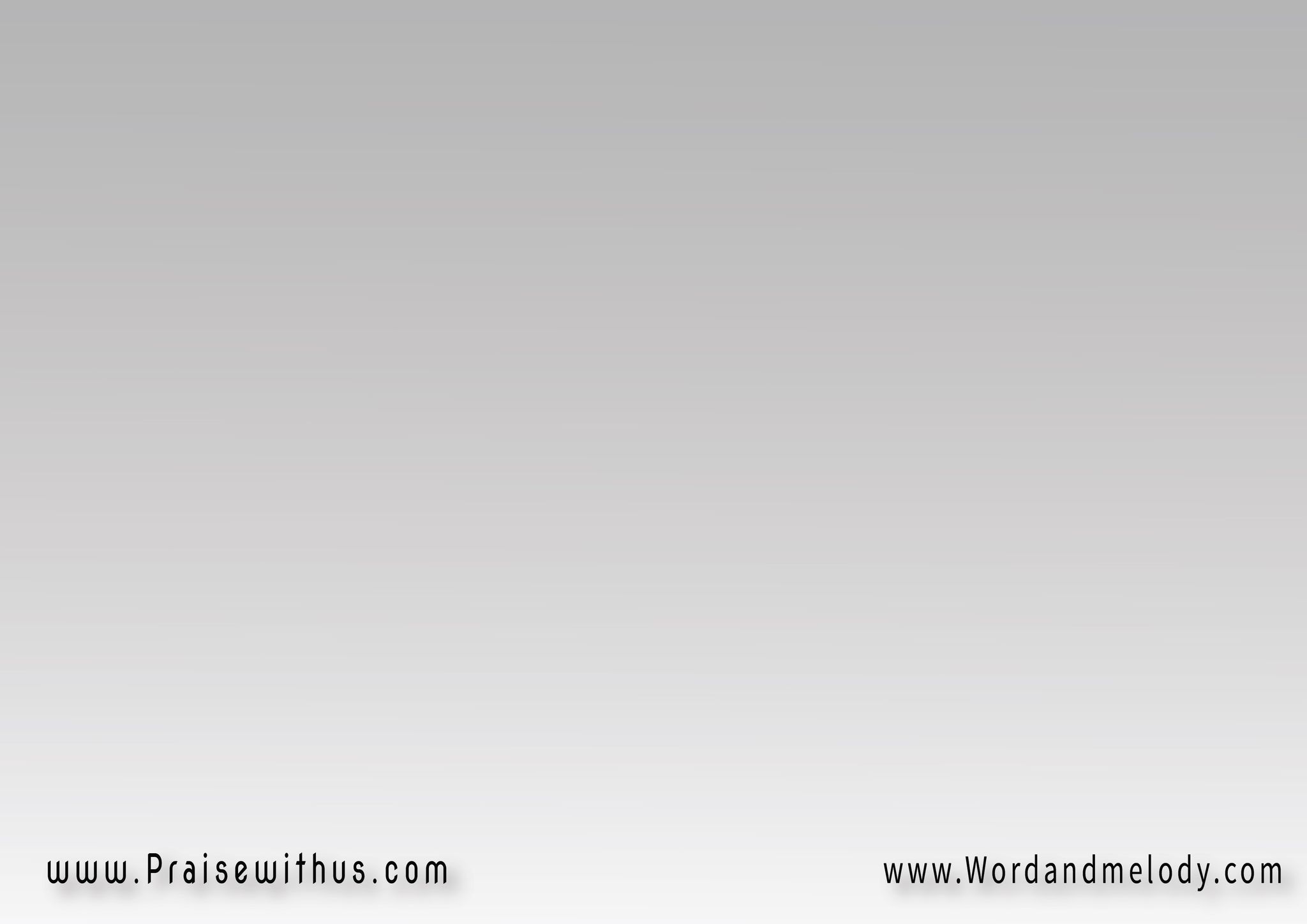 دَايس عَلى عَسَلك يا عَالَم   أنا بإلَهي شَبعَـــــانمُرَّة المَيَّه اللي بتِعطِيها  وعَمرَها مَاتِروي العَطشَانمَهما تحَاوِل تِغرينـــــــي   أو مِن مَجدك تِعطِينيأنا يَسوعــي مِكَفِّينـــــي   وقلبي بحُبُّه مَليَـــــان

dayes aala aasalak ya aalam   ana be elahi shabaanmorra el mayya elli bteatiha   aomra ma terwi el aatshanmahma thawel teghrini   aw men majdak teatiniana yasoui mkaffini   we albi be hobbo Malian


I step on your honey, oh World, I am satisfied with my God. 
The water you give is bitter and can not quench the thirst. 
You can not seduce me as my heart is full of the 
love of Jesus.
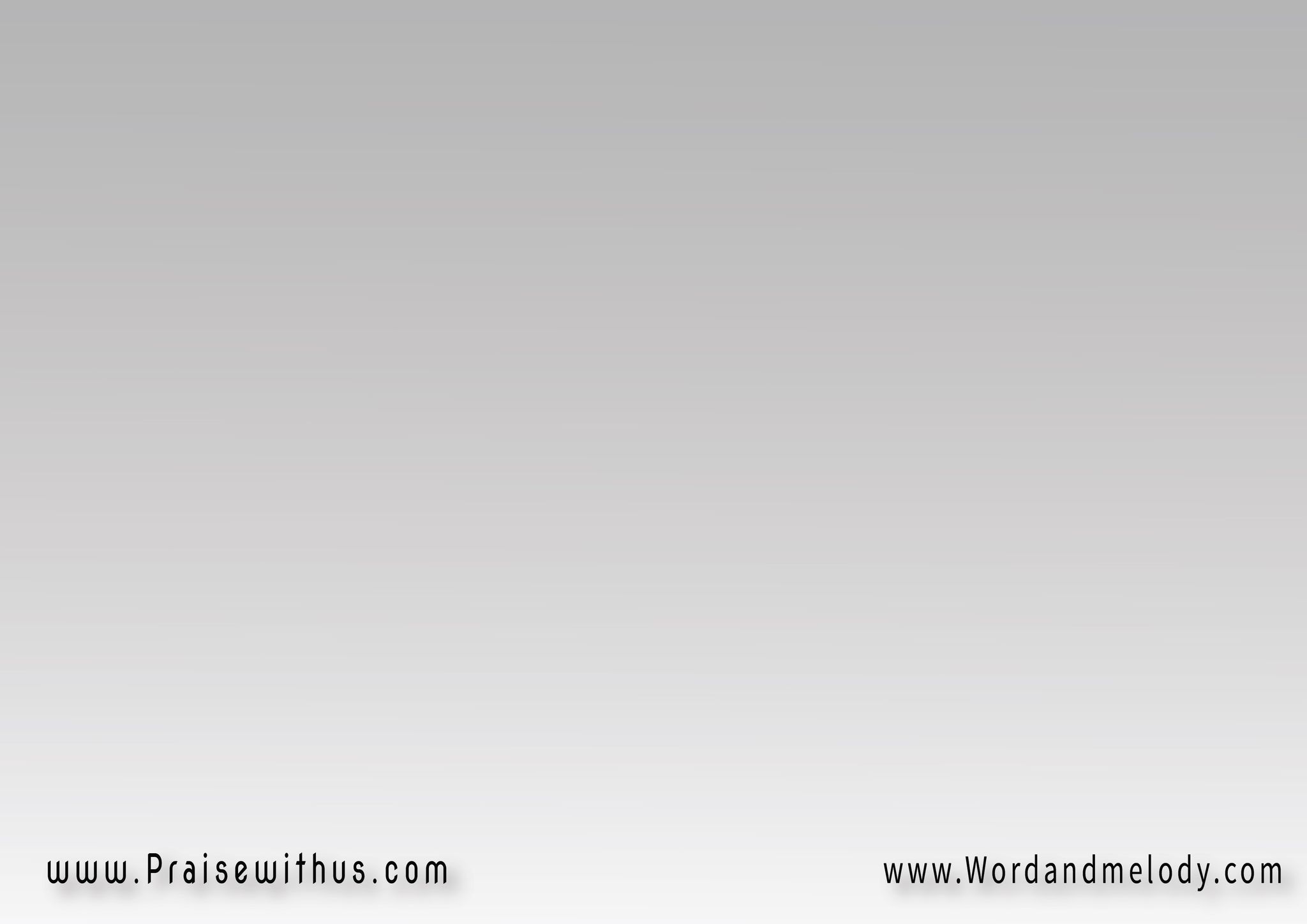 2- 
 مَهمَا تِتزَيَّن بعيُوني  بتِبقَى عِريَانوإذا فِكرك أسجُد قُدَّامَك إنتَ غَلطـان

mahma tetzayyan be aioni btebqa aerianwetha fekrak asjod oddamak enta ghaltan



However you beautify yourself, you will still be bare.
 If you think I might worship you, you are wrong.
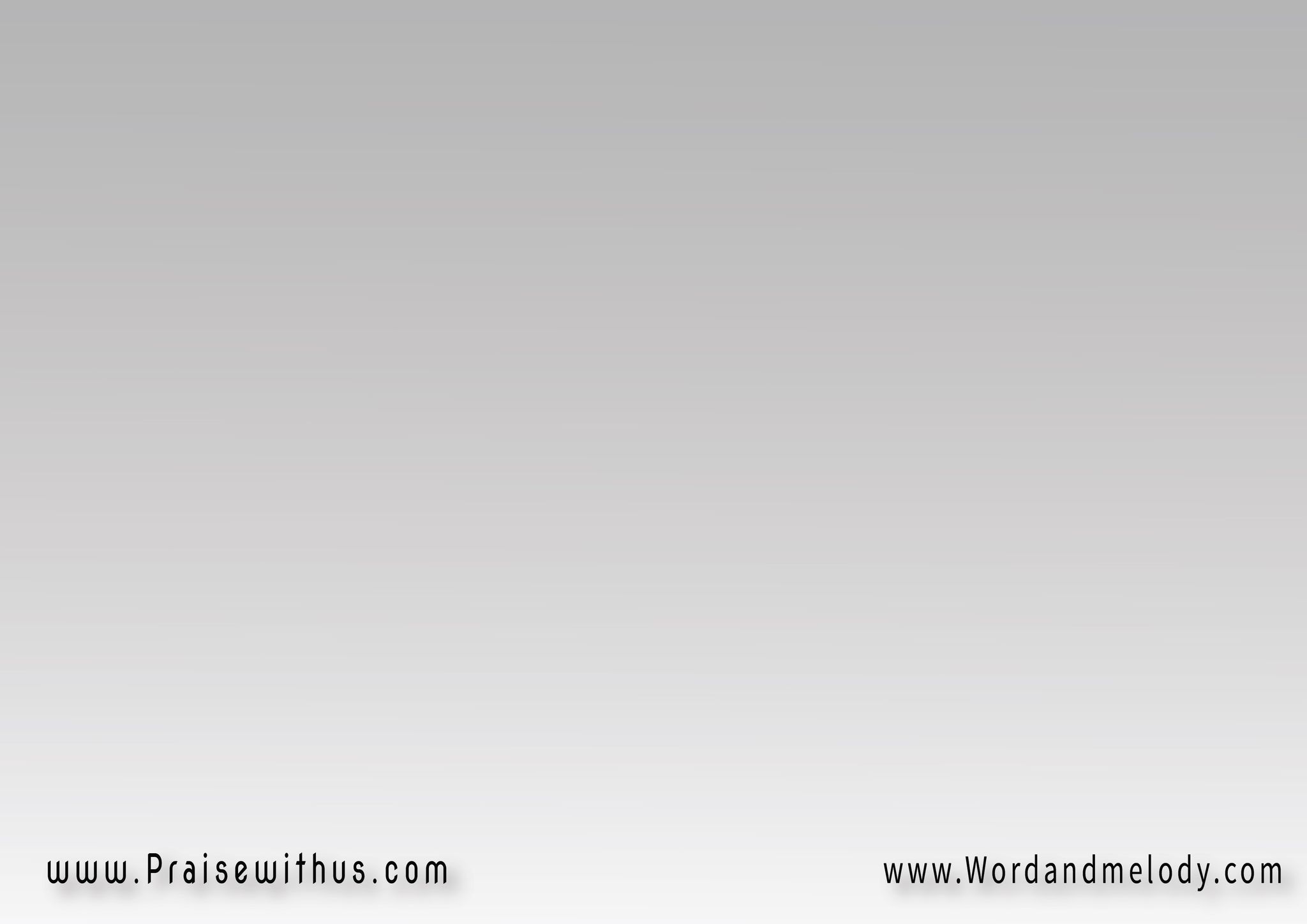 وِلعِلمَك أنا  ما باســـــــجُد أناوَلا رُكَبي بتِركَع مَهما إن كانأنا قلبي اِغتَني  يُوم اللي اِنحَنَىقُدَّام اللي بيغنــــــــــي الأكوَان

welaelmak ana   ma basjod anawala rokabi bterkaa mahman kanana albi eghtana  yom elli enhanaoddam elli byeghni el akwan

I want you to know that I kneel down to nobody.
 I am fully satisfied since I submitted to God.
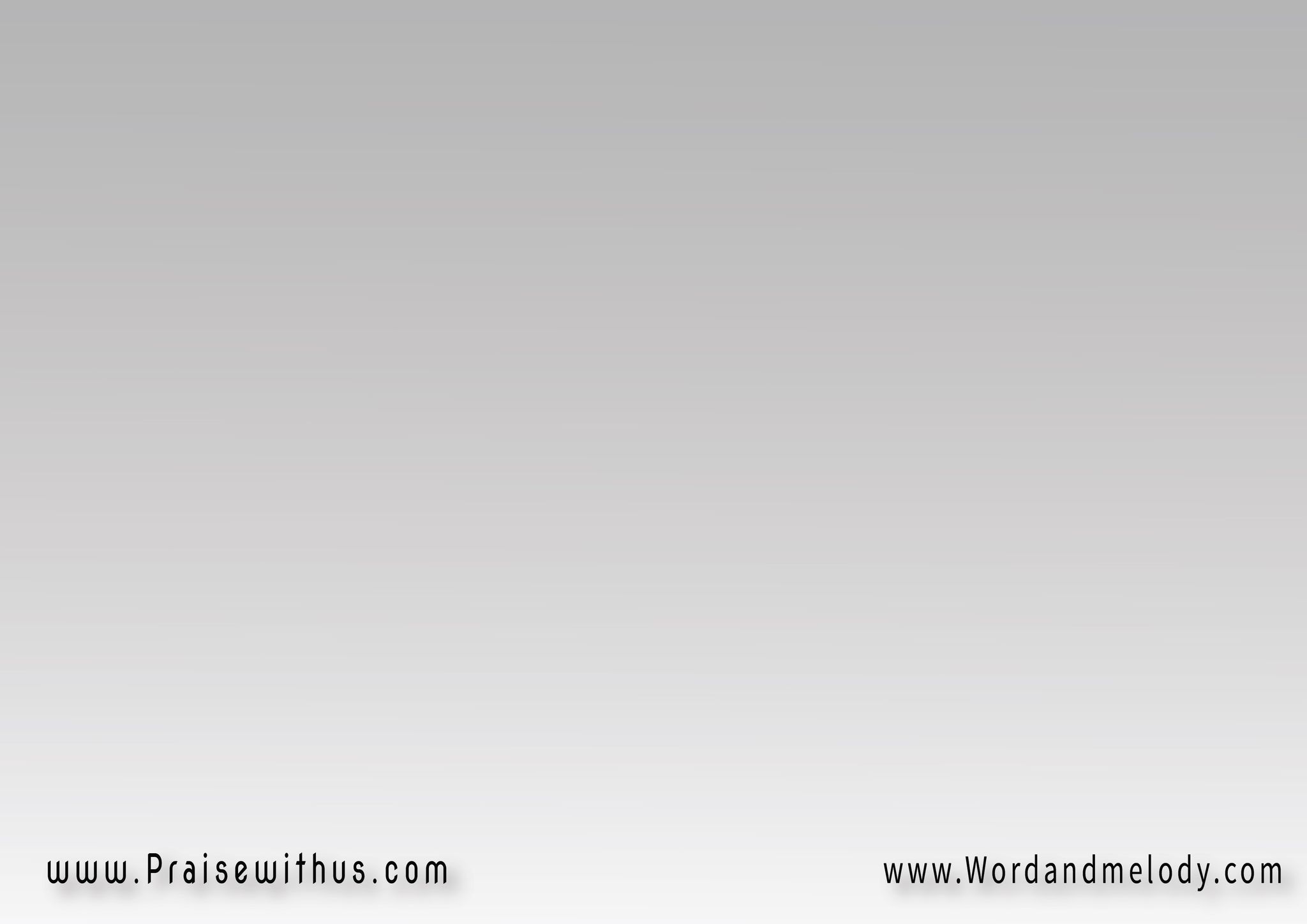 وِلعِلمَك أنا  ما باســـــــجُد أناوَلا رُكَبي بتِركَع مَهما إن كانأنا قلبي اِغتَني  يُوم اللي اِنحَنَىقُدَّام اللي بيغنــــــــــي الأكوَان

welaelmak ana   ma basjod anawala rokabi bterkaa mahman kanana albi eghtana  yom elli enhanaoddam elli byeghni el akwan

I want you to know that I kneel down to nobody.
 I am fully satisfied since I submitted to God.
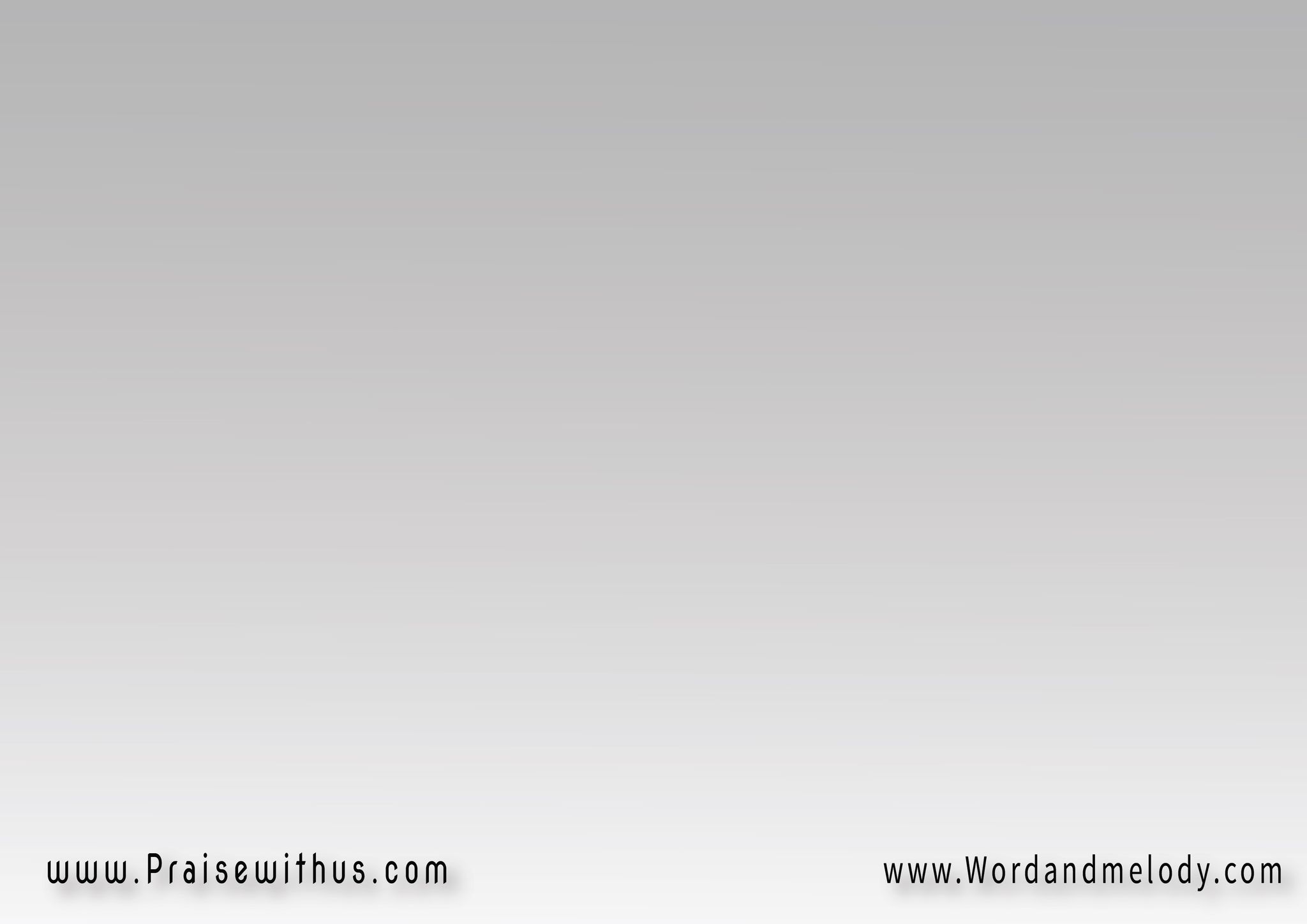 دَايس عَلى عَسَلك يا عَالَم   أنا بإلَهي شَبعَـــــانمُرَّة المَيَّه اللي بتِعطِيها  وعَمرَها مَاتِروي العَطشَانمَهما تحَاوِل تِغرينـــــــي   أو مِن مَجدك تِعطِينيأنا يَسوعــي مِكَفِّينـــــي   وقلبي بحُبُّه مَليَـــــان

dayes aala aasalak ya aalam   ana be elahi shabaanmorra el mayya elli bteatiha   aomra ma terwi el aatshanmahma thawel teghrini   aw men majdak teatiniana yasoui mkaffini   we albi be hobbo Malian


I step on your honey, oh World, I am satisfied with my God. 
The water you give is bitter and can not quench the thirst. 
You can not seduce me as my heart is full of the 
love of Jesus.
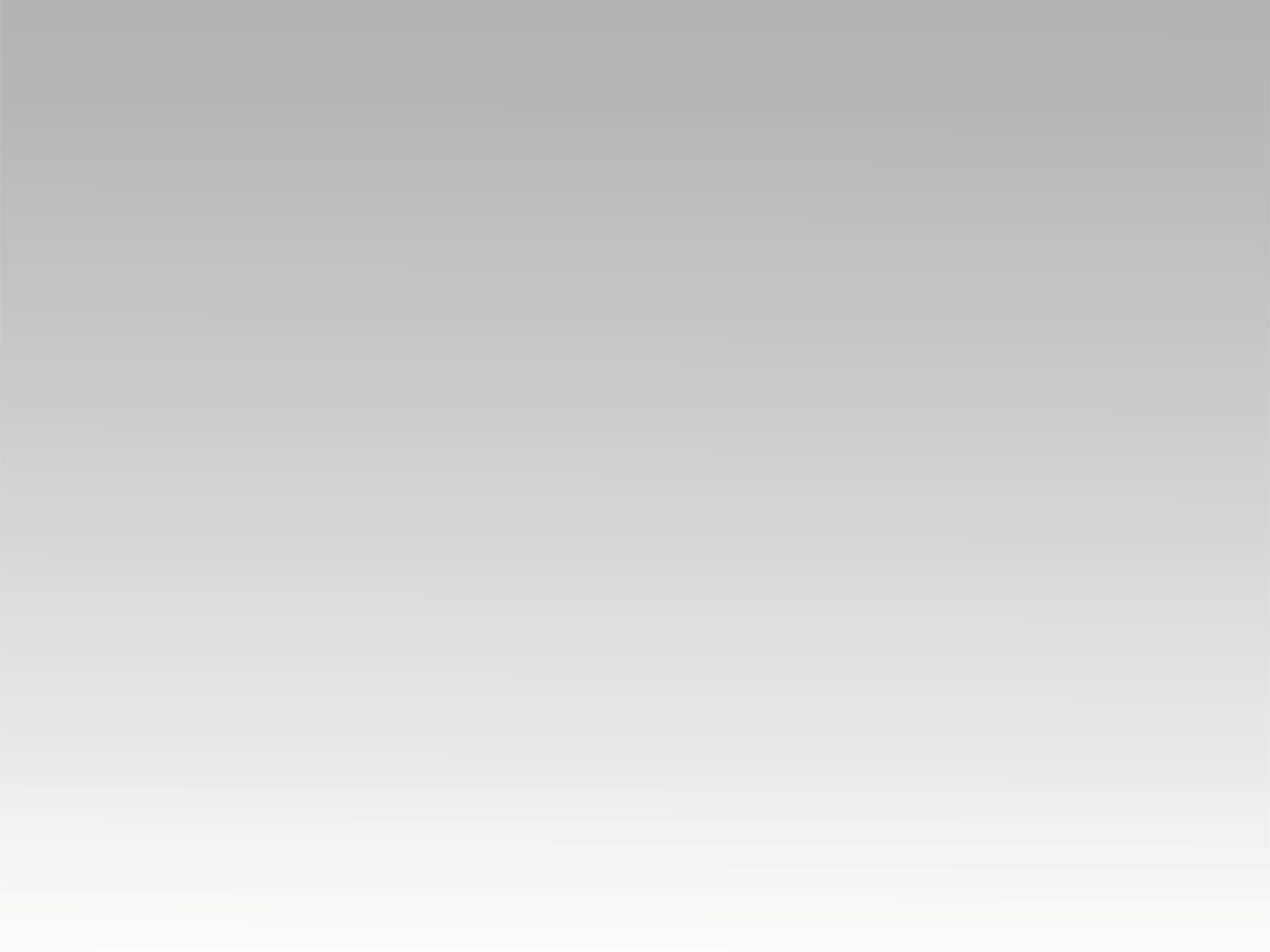 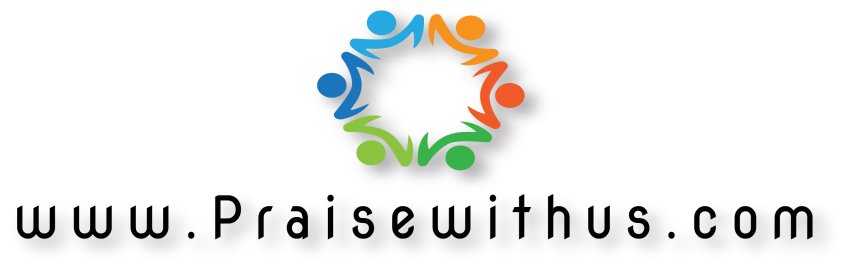